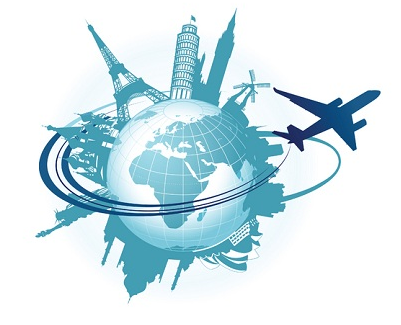 Projet
À la découverte du monde
COOPÉRATION
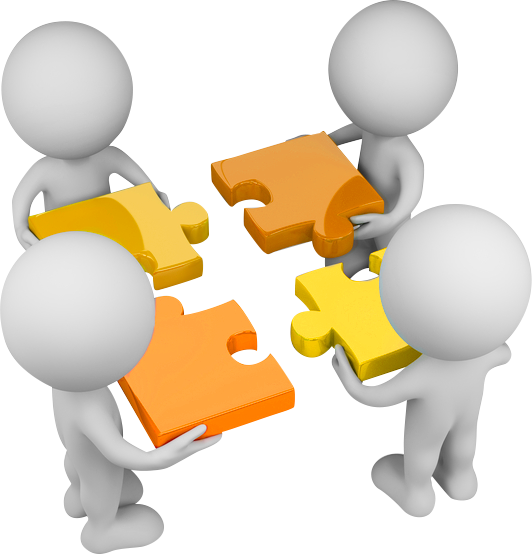 https://www.youtube.com/watch?v=gv2Iwsmy5lA
Rôles négatifs 
Rôles positifs

Présentation des rôles, attribution des rôles, formation des équipes, défi de la tour.
COMMENT?

Carte conceptuelle

Composer des questions 

Répondre à des questions 

Recherche
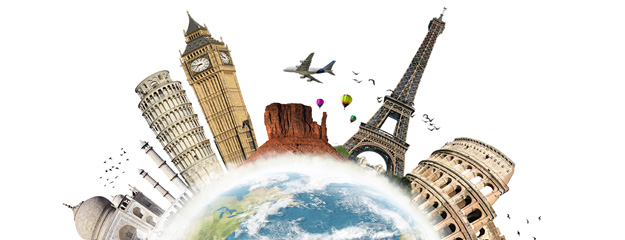 Culture, démographie, géographie…
Découvrir le monde
ÉCHANGER…POUR EN APPRENDRE PLUS!
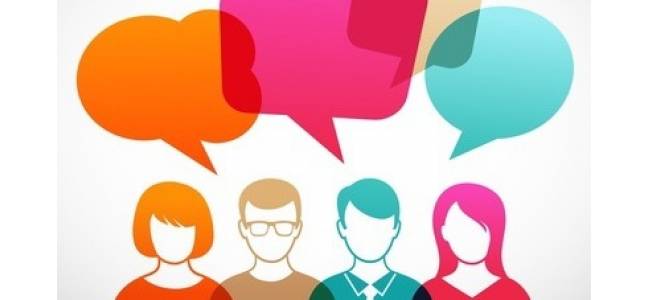 AFFICHE 
 et
KIOSQUE
Qu’EST-CE QUE J’AI APPRIS? Quelles sont mes forces? Quelles sont les forces de mes coéquipiers?
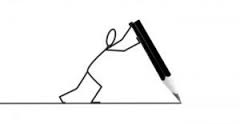